Governance: a way of managementIntegrated Safety and Security Management System Higher Education (MISH)
Beer Franken
Academic Medical Centre (AMC)
University of Amsterdam Medical Centre
AMC introduction
AMC
1,000 beds
10,000 daily visitors
4,500 students
7,000 staff
€ 970 million annual turnover
In process of merging with Amsterdam-based VUmc (roughly 80% of AMC's size)
My introduction
Information security & privacy protection
Cooperate with security (physical access, thefts), health & safety, environmental protection
Meddler with respect to device safety, software safety, risk management (non-financial)
Nosy parker on patient safety
Why manage governance
Safety, security, hazards, risks, health, protection etc: not (y)our core business
Societal expectations: safe, secure etc
Increasing societal complexity
Continuous evolving threat landscape
Big consequences, sometimes huge
Not in control? No sign-off from the accountant
Risk appetite needs substance
The core of governance
PDCA:
Plan the processes to reach the target
Do: execute the processes & collect data
Check the results & compare with the target
Act: adjust the processes to get back on track
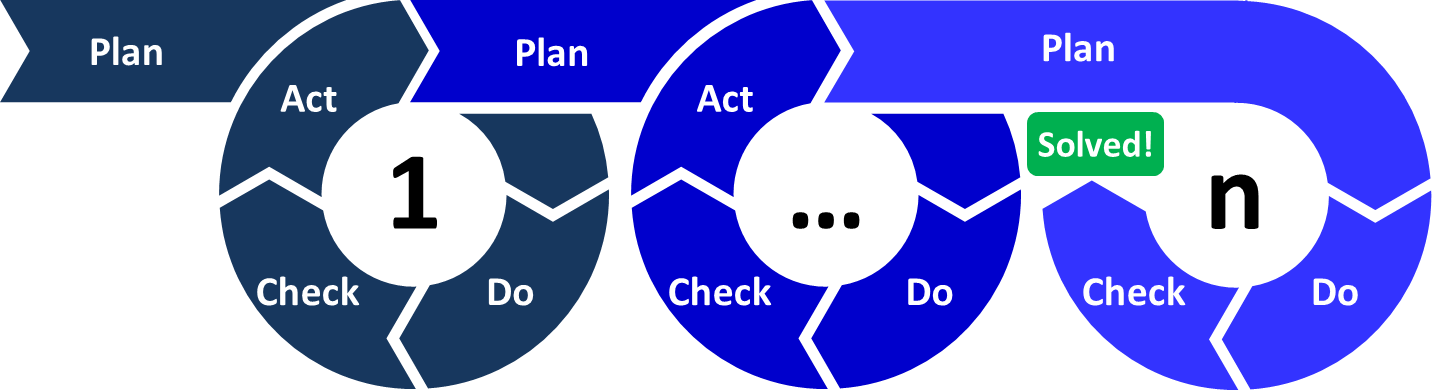 PDCA implementation
Implemented in most management systems, eg:
ISO 9001	quality management
ISO 14001	environmental protection
OSHAS 18001	occupational health & safety
ISO 20000	IT service management
ISO 27001	information security
ISO 55000	physical asset management
SA8000	social accountability
Managing multiple mgmt systems
More difficult as they grow in number
Many, many differences at detail level
Led to confusion and implementation problems
ISO came up with a high level structure (HLS) for management systems
Makes it easier to use multiple management systems
MISH is based on HLS
MISH aim
MISH deliverables
The (normative) MISH itself (12 pages of text)
The manual (or how-to guide) (over 60 pages)
Both in English and in Dutch
Freely downloadable fromhttp://integraalveilig-ho.nl/thema/integraal/organisatie/mish/ andhttp://integraalveilig-ho.nl/thema/integraal/organisatie/ managementsysteem-integrale-veiligheid/ repectively
Structure
Preparation phase
}
The institution and its environment
Parties' needs and expectations
Scope
Establishment of a management system
Leadership and engagement
Mgmt system institutionalized in policy docmt
Responsibilities (RACI) and powers(responsible, accountable, consulted, informed)
risks
[Speaker Notes: the internal and external topics that are relevant to the achievement of its objectives (based on its mission, vision and accountability policy) and influence the intended results of the mgmt system
which stakeholders are relevant to the mgmt system and what are their needs and expectations
scope: what is in and what is out
develop, implement, maintain and continuously improve the management system
institutional execuitve management's leadership and engagements; and establishing the targetsof the mgmt system
mgmt system laid down in official institutional documents
roles, responsibilities and powers assigned by executive management and communicated throughout the institution]
Risk-based?
Risk-based (1)
Damage classes for organisation
13
Risk-based (2)
Damage classes for individuals
14
Risk-based (3)
Chance classes
15
Risk-based (5)
Risk classes
16
Scope
Working conditions (health & safety)	yes/no?
Environmental protection	yes/no?
Public safety	yes/no?
Integrity (staff, research) 	yes/no?
Information security	yes/no?
Privacy (complaince) 	yes/no?
Intellectual property protection	yes/no?
Hazardous materials and substances	yes/no?
Internationalisation	yes/no?
Building security	yes/no?
Crisis management	yes/no?
Radicalization	yes/no?
etc etc etc
Plan-phase (1)
Actions on the risks and responsibilities
that are achievable
banning undesirable activities
continuously improving
Set targets for relevant levels, roles and jobs
specific, measurable, time-bound, assessable
with allocated resources, assigned responsibilities
being carried out and monitored
[Speaker Notes: the institution and its environment as well as the needs and expectations of stakeholders should be assessed in terms of risks and responsibilities]
Plan-phase (2)
Support
Resources
Competencies
Awareness
Communication
Documentation (production, processing and management
Do-phase
Execute!

define criteria for the processes 
manage the processes in line with the criteria 
keep documented information up to date
make sure that processes are carried out as planned
Check-phase (1)
Monitor, measure, analyse and evaluate
what, how, what and when
Execute an internal audit
plan and execute  audit programme(s)
define audit scope and audit criteria
select auditors,safeguard neutrality and objectivity
report audit results to relevant management
retain proof of the audit and the audit results
Check-phase (2)
Perform an executive review:
status of actions from previous mgmt reviews 
changes in relevant external/internal matters
information on the implementation of MISH:
non-conformities and corrective action 
monitoring and measurement results 
audit results 
opportunities for continuous improvement
Act-phase
Non-conformities and corrective actions
manage and correct nonconformities
resolve the consequences
prevent repeats 
implement necessary actions and assess the effectiveness of each corrective activity
make changes to mgmt system, if necessary 
Continuously improve suitability, adequacy and effectiveness of mgmt system
Intended results
Fulfilled requirements and expectations of stakeholders and other parties
Integrated control over security, with capability maturity modelling:
initial	unpredictable, chaotic
repeatable	professionals at work
defined	professionalism in place
managed	quality comes into focus
optimized	well-oiled machine, fine-tuning only
The handbook
Explains
explanations
how-to's
Elaborates
how to self-assess
additional sources of information
Exemplifies
sample implementation
shows relationships